Henry Ford
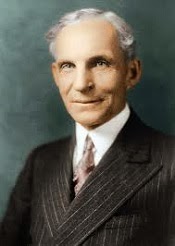 Connor and Kevin
Childhood/Family
Henry Ford is the son of William Ford and Mary Litogot Ford.
Ford was born in Greenfield, Michigan on July 30th,1863.
He worked on his father's farm where he was born.
In 1888 Ford married Clara Bryant. 
Ford was very close to his mother, and when he was 13 she died.
He left his home when he was 16.


                       Dearborn, Michigan
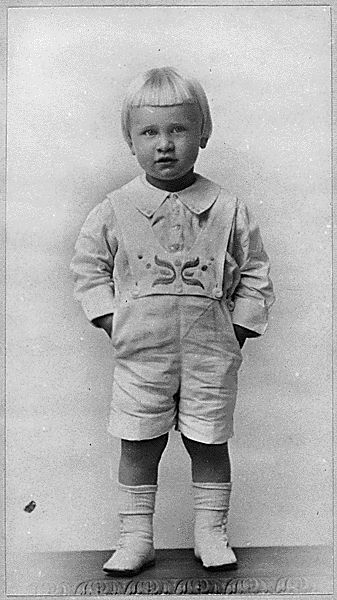 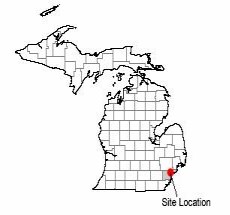 Later Life
eventually Ford returned to Greenfield, Michigan
father gave him 40 acres to start a farm
he died at age 83 of a cerebral hemorrhage
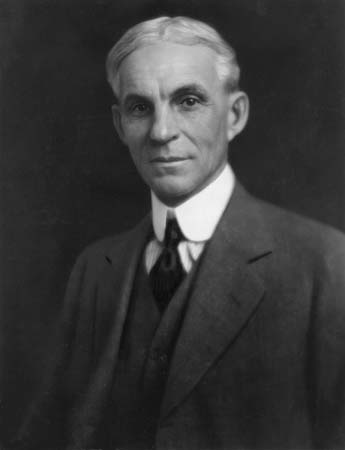 Ford's Cars
Ford used his spare time making petrol driven automobiles
Henry Ford's first car was the Quadricycle 
The Model T had a 20 horse power engine and no driver's doors
_
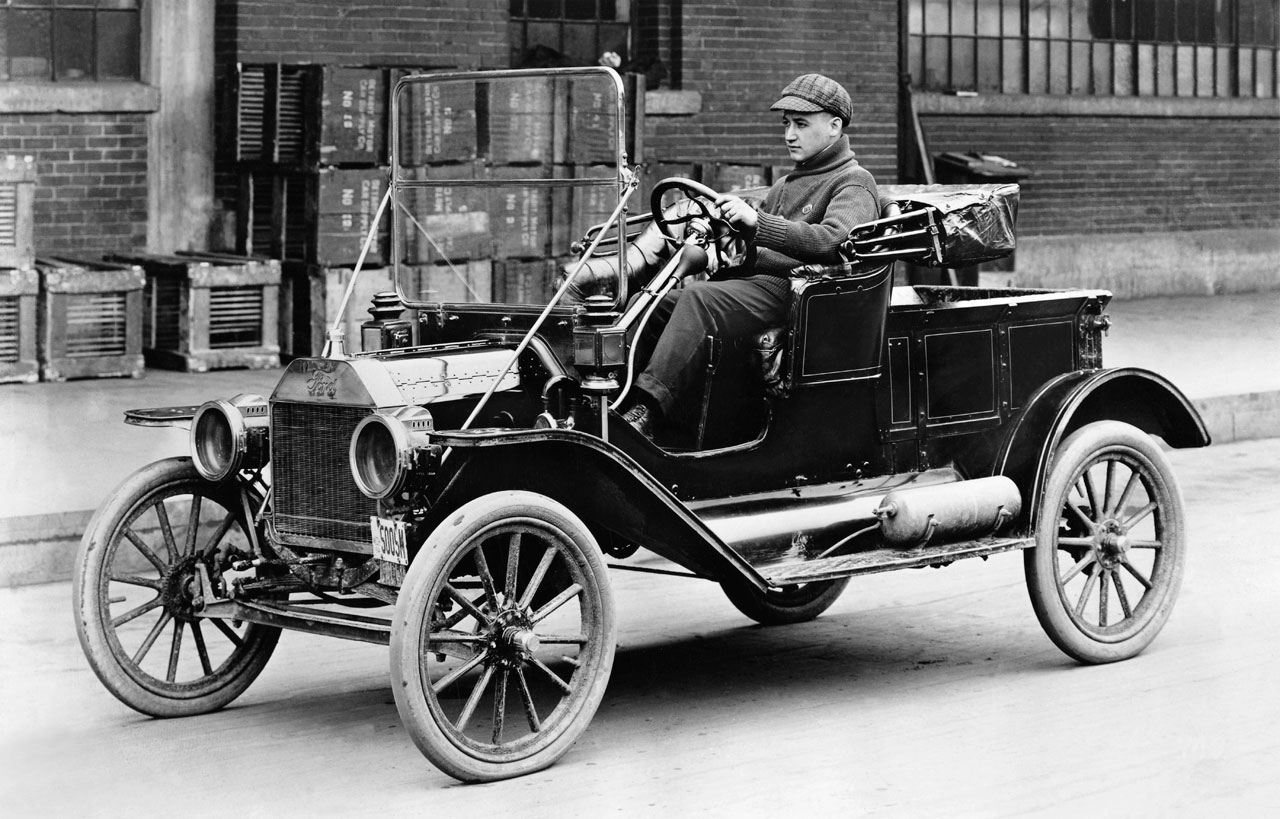 How He Got Inspired
went to the world fair in Chicago where he studied the exhibit of a small petrol engine for pumping water 
read about a German engineer Nicholas Otto in a magazine 
Nicholas Otto built an internal combustion engine that Henry was interested in





Nicholas Otto
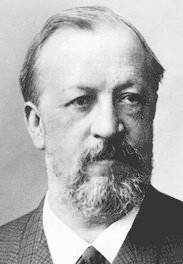 Fun Facts
first car made in little brick shed in his garden (finished in 1896)
first car had no brakes or reverse
made a race car and challenged Alexander Winton, most famous racer to the day 
sold the Model T for $850 in 1908 
made assembly line and mass produced the model T which decreased the time of                                                  making the Model T from 728 min. to 93 min. in 1913 



Henry Ford's race
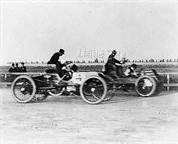 Qualities of a Hero
Heroic
Brave
Mentally strong 
Smart
Courageous
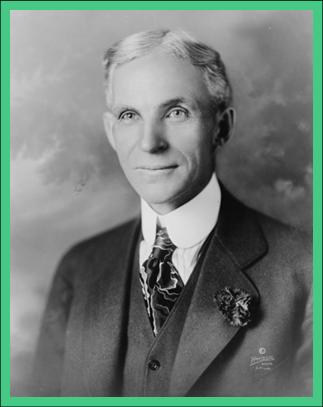